Электронный курс Лизинговые операции
Автор: к.э.н., доцент кафедры маркетинга, логистики и рекламы
Сивакс А.Н.
Содержание:
Тема 1. Концепция развития лизинговой деятельности.
Тема 2. Содержание, признаки классификации и виды лизинга.
Тема 3. Особенности аренды отдельных видов имущества и разновидности схем арендно - лизинговых операций.
Тема 4. Организационные формы управления лизингом.
Тема 5. Договор как правовая форма лизинговых сделок.
Тема 6. Экономические основы лизинга.
Тема 7. Тенденции развития мировой лизинговой деятельности.
Раздел 1.
Тема 1. Концепция развития лизинговой деятельности.
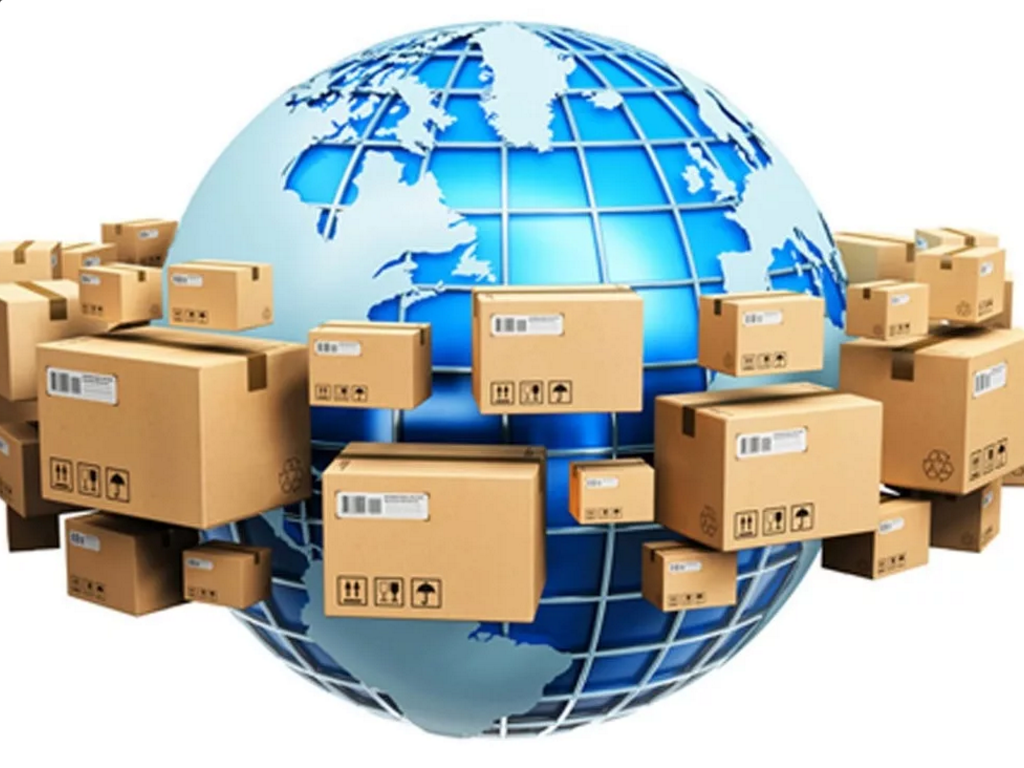 Необходимо отметить высокие возможности логистической оптимизации интегрированных сетевых структур. В крупных розничных сетях интеграция информационных систем розничной и оптовой торговли позволяет автоматически информировать поставщика о сокращении товара на полках магазинов.
Логистические сетевые структуры могут создавать на обслуживаемой территории несколько распределительных центров, составлять договора со сторонними специализированными компаниями.
Применение логист систем требует от участников процесса устойчивых хозяйственных связей. Только у постоянных партнеров по бизнесу возникает необходимость использования прозрачных систем учета издержек. Появляется возможность разработки и применения согласованных технологий по переработке грузов и информации.
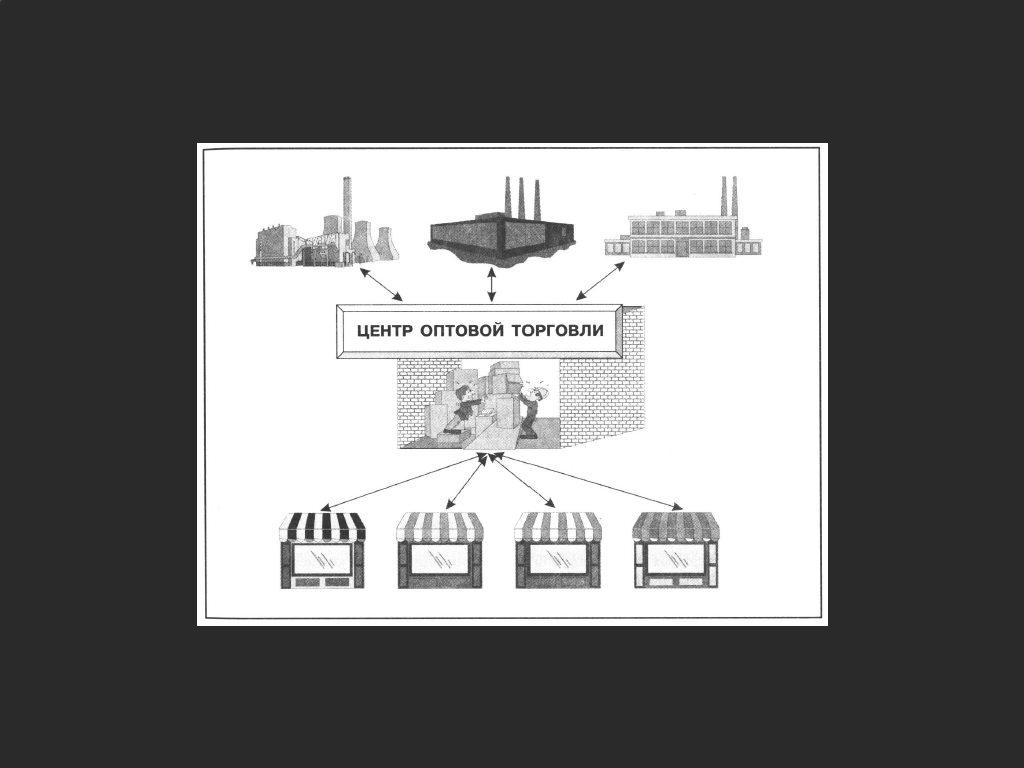 БУРНОЕ РАЗВИТИЕ логист систем в торговле в некоторых странах обусловлено именно наличием сетевых структур, на которые приходится около 90% торгового оборота. В наст время такие тенденции становятся характерными и для РФ.
Применение логистики позволяет существенно повысить эффективность торговли. Основными показателями эффективности явл:
​  сокращение запасов в цепях товародвижения за счет перераспределения запасов между розницей и оптов; применение современных технологий контроля запасов, высокой степени согласованности участников торговли. Сокращаются текущие запасы за счет использования технологии точно в срок. Страховые запасы - за счет концентрации в едином распределительном центре.
​ максимальное использование площадей. Логистическая оптимизация цепи товародвижения позволяет изменить структуру торговой организации в пользу увеличения доли торговых площадей. Этого удается достичь за счет резкого сокращения запасов и перемещение их значительной части в оптовое звено. Перемещение подготовительных операций на более ранние стадии товародвижения (маркировка, наклейка цен)
​ ускорение оборачиваемости капитала достигается за счет контроля времени сквозных процессов размещения и выполнения заказов
​ сокращение транспортных расходов за счет высокой согласованности участников в вопросах использования транспорта
​ сокращение затрат, связанных с грузопереработкой и затрат ручного труда
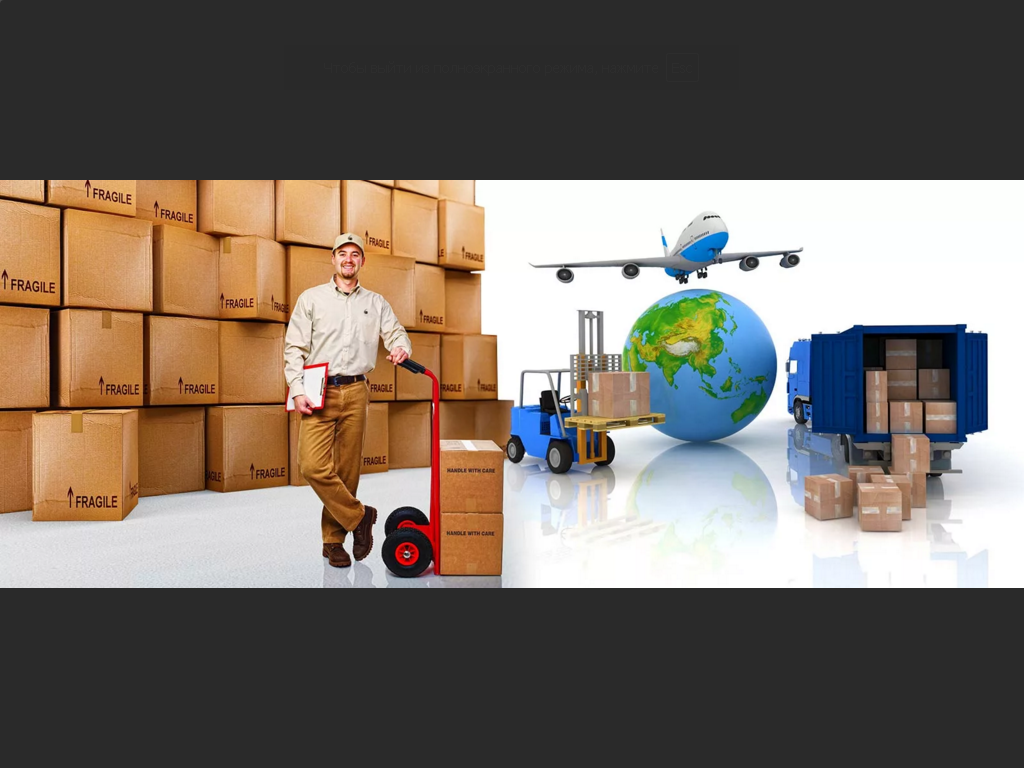 Совокупный эффект от использования логистики превышает сумму эффекта от перечисленных показателей.
Это объясняется возникновением у логистически организованных систем способности обеспечивать поставку нужного груза необходимого качества в нужном количестве в нужное время в нужное место с минимальными затратами.
Логистика - путь интенсивного развития торговли, когда возможность экстенсивного развития уже исчерпана.
Внедрение логистического метода управления материальным потоком связано, как правило, с серьезными проблемами. Интерес к логистике во многом определяется степенью развития конкуренции на рынке торговых услуг. Существенной предпосылкой применения логистики явл расширения ассортимента в рознице и превращение его в максимально удобный для покупателя.
Логистика - механизм, который может входить в конфликт с плохой организацией.
Наиболее поразительных успехов в сфере логистики добиваются японские предприятия, которые в своем составе имеет добросовестный и дисциплинированный персонал. Логистика дает плюсы для системы в целом, но ограничивает свободу действий для конкретного участника.
Проблемы развития логистики в торговле:
1. Отсутствие налаженных логист связей между участниками товародвижения. Между оптом и розницей в особенности
2. Низкий технический уровень предприятий опта и розницы в транспорте
3. Слабое развитие информационных технологий. Отсутствие информационных систем и обмена информацией между участниками
4. Слабое развитие логистического посредничества. Самостоятельное выполнение операций не свойственных для предприятий торговли
5. Слабое развитие цивилизованной конкуренции на товарном рынке РФ
6. Высокий уровень торговых наценок
7. Проблемы с организацией оборота тары
8. Отсутствие наработанных методов формирования сквозных материалопроводящих систем в условиях рынка
9. Отсутствие опыта оптовой торговли в условиях логистической организации товародвижения, а также недостаток ясного понимания персонала опта и розницы содержания и преимущества логистического подхода к управлению матер потоками.
Каждая из функций представляет собой однородную совокупность действий.
Формирование связей между элементами макрологистических систем. Особенности логистических функций: функции взаимосвязаны, направлены на управление матер потоком, все функции подчинены единой цели; носителями выступают субъекты, участвующие в логистическом процессе. Все функции взаимосвязаны.
Материальные потоки определяются как грузы, рассматриваемые в процессе приложения к ним различных логистических операций. Существует большое количество грузов и логистических операций. Этим усложняется изучение и управление материальными потоками.
Материальные потоки подразделяются по след основным признакам:
1. Отношение к логистической системе. -1.
Внешний,
внутренний, 
входной и 
выходной поток.
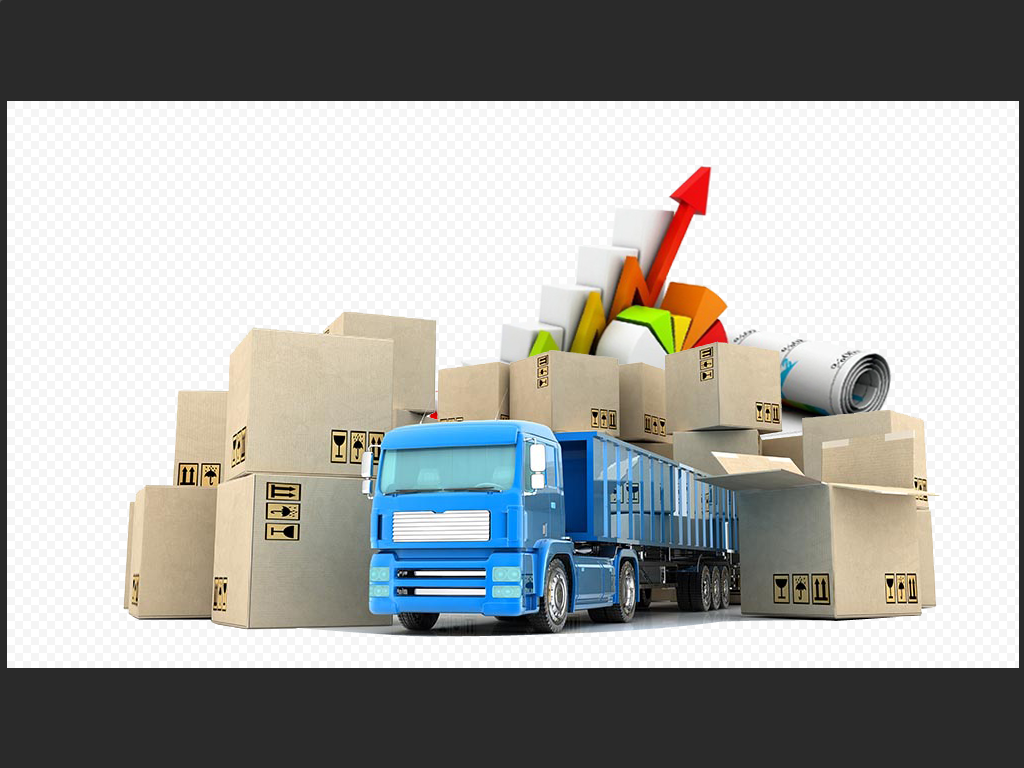 Тема 2. Содержание, признаки классификации и виды лизинга.
Схема 1. Организация прямой лизинговой сделки
Схема 2.Простой случай организации косвенного лизинга
Схема 3.Структура отношений возвратного лизинга
Возвратный лизинг широко используется первоначальным собственником имущества
Возвратный лизинг лизингополучателем используется для:
получения налоговых льгот — использование фактически своего оборудования, но переоформленного в лизинг, позволяет значительно снизить налогооблагаемую прибыль предприятия за счет отнесения лизинговых платежей на себестоимость выпускаемой продукции (оказываемых услуг, выполняемых работ);
более целесообразного использования привлеченных инвестиций в зависимости от необходимости — в наращивание основных фондов или увеличение оборотных средств, в то время как финансовый лизинг ограничивает сферу их применения основным капиталом;
переоснащения предприятий новыми технологическими машинами и оборудованием — после закупки новой техники и отвлечения значительных средств из оборота предприятие получает затраченные средства от лизинговой компании, сохраняя право владения и пользования этой техникой;
выравнивания баланса путем продажи своего движимого и недвижимого имущества не по балансовой, а по обычно опережающей рыночной стоимости. Осовременивая таким способом свой баланс, предприятие приводит его в соответствие с рыночной обстановкой, существенно увеличивая финансовый потенциал и одновременно удерживая свою прежнюю собственность в пользовании. Привлечение дополнительных ликвидных средств за счет первой фазы возвратного лизинга обеспечивает фирме доступ к нетрадиционным финансовым источникам.
Пример
На условиях возвратного лизинга ассоциация «Балтлиз» приобрела у Балтийского морского пароходства сухогрузное судно «Кисловодск» и предоставила сразу же пароходству его в аренду. Договор был подписан на 5 лет и предусматривал за этот период возмещение «Балтлизу» пароходством стоимости судна и лизингового процента. Понятно, что после истечения срока лизинговой аренды Балтийскому пароходству перешло право собственности на сухогрузное судно.
Схема 4. Организация лизинга поставщику
По признакам продолжительности сделок, объему обязанностей лизингодателя и степени окупаемости объектов выделяют два основных вида лизинга:
финансовый 
оперативный (операционный).
Финансовый лизинг
Финансовый лизинг
— наиболее распространенный вид, предусматривающий сдачу в аренду техники на длительный срок, сопоставимый со сроком амортизации объекта лизинга или превышающий его, и полное или почти пол­ное возмещение ее стоимости за период использования.
Срок финансового лизинга в России
не может быть меньше периода амортизации объекта отношений, как это имеет место в развитых странах мира.
В США лизинговая сделка считается финансовой, если выдерживаются наряду с дру­гими два параметра:
период лизинга не превышает 80% срока службы оборудования;
к концу срока лизингового контракта имущество должно иметь остаточную стоимость не менее 20% от его первоначальной стоимости.
Таблица 1. Качественная характеристика финансового лизинга
Три основных варианта отношений при купле-продаже объекта лизинга:
арендатор самостоятельно выбирает продавца и предмет лизинга, а лизингодатель только оплачивает сделку купли-продажи и передает право пользования товаропроизводителю. В результате арендатор по определенным вопросам приравнивается к покупателю имущества;
продавца выбирает лизингодатель, тогда он несет ответственность перед арендатором за выполнение обязательств по договору купли-продажи объекта лизинга;
лизингодатель назначает арендатора своим агентом по заказу товара у поставщика.
Схема 5. Принципиальная модель финансового лизинга
В рамках финансового лизинга возможны различные его модификации:
раздельный, 
простой,
слож­ный, 
групповой (акционерный), 
прямой и др.
Федеральным законом могут быть установлены случаи запрещения перехода права собственности на предмет лизинга к лизингополучателю (ст. 19 Федерального закона «О финансовой аренде (лизинге)»).
Привлечение посредников требует экономического обоснования.
И если окажется, что посредники не обеспечивают получения дополнительной прибыли по сравнению с самостоятельным сбытом, то их привлекать не рационально. В целом, в мировой практике посредники привлекаются достаточно широко, что дает покупателям также ряд преимуществ.
В зависимости от формы организации и техники проведения операции:
лизинг прямой, 
косвенный, 
Возвратный, 
лизинг поставщику.
Схема 6. Организация и особенности раздельного лизинга
Схема 7. Организационная структура группового (акционерного) лизинга
Схема 8. Взаимосвязи при прямом финансовом лизинге
Оперативный лизинг
Таблица 2.Особенности оперативного лизинга
Схема 9. Последовательность действий участников сделки при оперативном лизинге
Схема 10. Принципиальные положения финансового и оперативного лизинга
Понятие «финансовый лизинг» и сходные с ним понятия широко используются в нормативных документах по бухгалтерскому учету лизинговых сделок в Бельгии, Греции, Нидерландах, Ирландии, Великобритании и США, а также в Международном стандарте бухгалтерского учета № 17.
Во многих европейских странах термин «финансовый лизинг» нормативными документами не предусмотрен и официально не используется, а в ряде стран он применяется в смысле, отличном от англосаксонских норм.
По третьему признаку классификации — по объему сервисного обслуживания арендатора — выделяют
«чистый» лизинг,
лизинг с полным;
неполным набором услуг;
генеральный.
Схема 11.Общая модель лизинга с полным набором сервисных услуг (комплексный)
Таблица 3.Возможный состав дополнительных сервисных услуг, оказываемых пользователю на различных этапах жизненного цикла объекта лизинга
Схема 12. Взаимосвязи прямого импортного лизинга
Схема 13.Прямой финансовый экспортный лизинг автомобилей
Схема 14.Упрощенная модель транзитного международного лизинга
Инвестирование в транзитный лизинг в сравнении с прямыми сделками имеет для арендодателя следующие преимущества:
он получает доступ к местным финансовым источникам страны арендатора;
уменьшается риск, связанный с обменом валюты;
расширяется номенклатура сдаваемых в лизинг технических средств;
снижаются налоговые барьеры на перевод лизинговых платежей за границу;
снимаются ограничения на деятельность иностранных партнеров-лизингодателей;
упрощается процедура регистрации имущества на имя иностранных владельцев;
расширяются иностранные рынки сбыта производимой продукции.
По признаку налоговых и амортизационных льгот лизинг подразделяется на:
Фиктивный,
действительный.
Тема 3. Особенности аренды отдельных видов имущества и разновидности схем арендно - лизинговых операций.
Сублизинг — вид поднайма предмета лизинга, при котором лизингополучатель по договору лизинга передает третьим лицам (лизингополучателям по договору сублизинга) во владение и в пользование за плату и на срок в соответствии с условиями договора сублизинга имущество, полученное ранее от лизингодателя по договору лизинга и составляющее предмет лизинга.
Сублизинг возможен только при осуществлении финансового и возвратного лизинга по основной лизинговой сделке;
третье лицо, получившее право пользования объектом лизинга при сублизинге, является вторичным лизингополучателем в основной лизинговой сделке, но с правом предъявления требований к продавцу оборудования (п. 1 ст. 7 Федерального закона № 164-ФЗ).
Схема 15.Общая структура сублизинга
Схема 16.Вариант сублизинговых сделок для технического перевооружения зависимых или смежных предприятий
Субаренда и сублизинг
При субаренде действуют следующие правила:
• арендатор имеет право сдавать имущество в субаренду только с письменного согласия арендодателя, оформляемого в виде специального пункта арендного договора;
• при субаренде, как и при аренде, собственником объекта субаренды всегда остается первый арендодатель;
• все обязательства арендатора перед арендодателем, включая платежи, сохраняются за арендатором, невзирая на письменное согласие арендодателя на субаренду, т.е. арендатор при невыполнении обязательств перед арендодателем не может ссылаться на невыполнение обязательств субарендатором;
• если иное не предусмотрено договором аренды, досрочное прекращение договора аренды влечет прекращение и договора субаренды.
При договорах, предусматривающих право на сублизинг, действуют вышеперечисленные принципы отношений, однако все риски утраты или повреждения имущества переходят на лизингополучателя при выполнении арендодателем обязательств по поставке объекта в адрес лизингополучателя или сублизингополучателя.
Субарендные и сублизинговые компании также могут создаваться инвесторами в различных организационно-правовых формах и пользоваться услугами внешних инвесторов.
Тема 4. Организационные формы управления лизингом.
Основные виды посредников, используемых арендными компаниями для заключения арендных договоров.
1. Посредники-представители (часто называемые брокерами) за вознаграждение ищут фирмы, заинтересованные в аренде или лизинге имущества, содействуют арендодателю в заключении арендного (лизингового) договора (соглашения). Они могут предоставлять достаточно широкий перечень других услуг.
Другие посредники-представители за вознаграждение находят поставщиков имущества, которое имеет спрос на арендном рынке или заказано лизингополучателем, извещают об этом арендодателя и содействуют ему в заключении контрактов купли-продажи. Те же или другие посредники-представители занимаются сбытом бывшего в аренде или лизинге имущества. Арендодатели привлекают посредников к поиску инвесторов, кредитных, страховых и иных организаций, участвующих в арендных операциях.
2. Посредники-поверенные за вознаграждение ищут фирмы, заинтересованные в аренде или лизинге имущества, и, в пределах данных им арендодателем полномочий, заключают с арендатором арендный договор (соглашение) от имени и за счет арендодателя. Они также могут оказывать широкий диапазон других услуг.
Другие посредники-поверенные за вознаграждение находят поставщиков имущества, которое имеет спрос на арендном рынке или заказано лизингополучателем, и, в пределах данных им арендодателем полномочий, заключают с поставщиками контракты купли-продажи.
Специальным посредникам-поверенным может быть поручено заключение от имени и за счет арендодателя трехсторонних договоров финансовой аренды, а также многих других договоров с финансовыми и иными организациями.
Нередко поверенные защищают интересы арендодателей при рассмотрении претензий третьих лиц и защите интересов арендодателей в судах.
3. Посредники-дистрибьюторы в основном привлекаются арендодателями для сбыта массовых видов объектов аренды после возврата последних арендатором. Они также используются для продукции, поставленной арендаторами в качестве арендной платы по компенсационным соглашениям.
Тема 5. Договор как правовая форма лизинговых сделок.
исполнение лизингового договора арендодателем начинается с приобретения им указанного арендатором объекта лизинга у выбранного им продавца по договору купли-продажи. При этом арендодатель обязан уведомить продавца о том, что имущество предназначено для передачи его в аренду определенному лицу (ст. 667 Гражданского Кодекса). Сообщение продавцу сведений о лице, которому передается в аренду объект лизинга, необходимо потому, что в силу закона к арендатору (лизингополучателю) переходят права требования по договору купли-продажи.
Тема 6. Экономические основы лизинга.
ЛП = АО + ПК + КВ + ДУ + НДС,
где: ЛП - общая сумма лизинговых платежей;
АО - величина амортизационных отчислений, причитающихся лизингодателю в текущем году;
ПК - плата за используемые кредитные ресурсы лизингодателем на приобретение имущества - объекта договора лизинга;
КВ - комиссионное вознаграждение лизингодателю за предоставление имущества по договору лизинга;
ДУ - плата лизингодателю за дополнительные услуги лизингополучателю, предусмотренные договором лизинга;
НДС - налог на добавленную стоимость, уплачиваемый лизингополучателем по услугам лизингодателя.
Амортизационные отчисления АО рассчитываются по формуле:
АО=БС*На/100,
где; БС - балансовая стоимость имущества - предмета договора лизинга, млн, руб.;
На - норма амортизационных отчислений, процентов.
Тема 7. Тенденции развития мировой лизинговой деятельности.
Основные схемы организации международного оперативного и финансового лизинга.
А). Лизинговые компании одной страны сдают объекты в оператив­ный или финансовый лизинг лизингопо­лучателям другой страны.
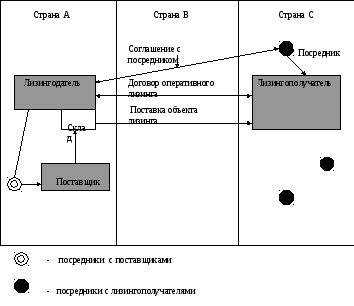 Схема международного оперативного лизинга
Б). Схемы с использованием лизинговыми компаниями посредников для заключения и реализации международных лизинговых соглашений.
Схема международного финансового лизинга
К числу основных видов посредников, используемых лизинговыми компаниями для заключения лизинговых договоров относятся:
1). Посредники-представители (часто называемые брокерами) за вознаграждение ищут фирмы, заинтересованные в ли­зинге имущества, содействуют лизингодателю в заключении лизингового договора (соглашения). Они могут предостав­лять достаточно широкий перечень других услуг. 
Другие посредники-представители за вознаграждение находят поставщиков имущества, которое имеет спрос на арендном рынке или заказано лизингополучателем, извещают об этом лизингодате­ля и содействуют ему в заключении контрактов купли-продажи. Те же или другие посредники-представители занимаются сбытом бывшего в лизинге имущества. Лизингодатели привле­кают посредников к поиску инвесторов, кредитных, страховых и иных организаций, участвующих в лизинговых операциях.
2). Посредники-поверенные за вознаграждение ищут фирмы, заинтересованные в лизинге имущества, и, в преде­лах данных им лизингодателем полномочий, заключают с лизингополучателем лизинговый договор (соглашение) от имени и за счет лизингодателя. Они также могут оказывать широкий диапазон других услуг.
Специальным посредникам-поверенным может быть поручено заключение от имени и за счет лизингодателя трехсторонних дого­воров финансового лизинга, а также многих других договоров с фи­нансовыми и иными организациями. Нередко поверенные защищают интересы лизингодателей при рассмотрении претензий третьих лиц и защите интересов лизинго­дателей в судах.
3).Посредники-дистрибьюторы в основном привлекаются лизингодателями для сбыта массовых видов объектов лизинга после воз­врата последних лизингополучателем. Они также используются для про­дукции, поставленной лизингополучателями в качестве арендной платы по компенсационным соглашениям.
Рис.3. Схема международного лизинга через дочернюю фирму(инициатор-поставщик из страны А).
В). Организация оперативного и фи­нансового лизинга с использованием транснацио­нальных сетей через дочерние фирмы.
Крупные поставщики объектов лизинга выходят на лизинговые рынки сбыта через созданные ими дочерние компа­нии. При этом капиталы дочерних компаний могут полностью принадлежать поставщикам либо, что бывает гораздо чаще, наци­ональным компаниям, специализирующимся на 
лизинге однородных товаров на наиболее перспективном рынке
Рис.4. Схема международного лизинга через дочернюю фирму(инициатор-национальная лизинговая компания страны А).
Спасибо за внимание!!!!!!!!!!!!!!!